Mes Premiers Jeux 2013Patinage Bourassa
É
t
ape 1
 Dames
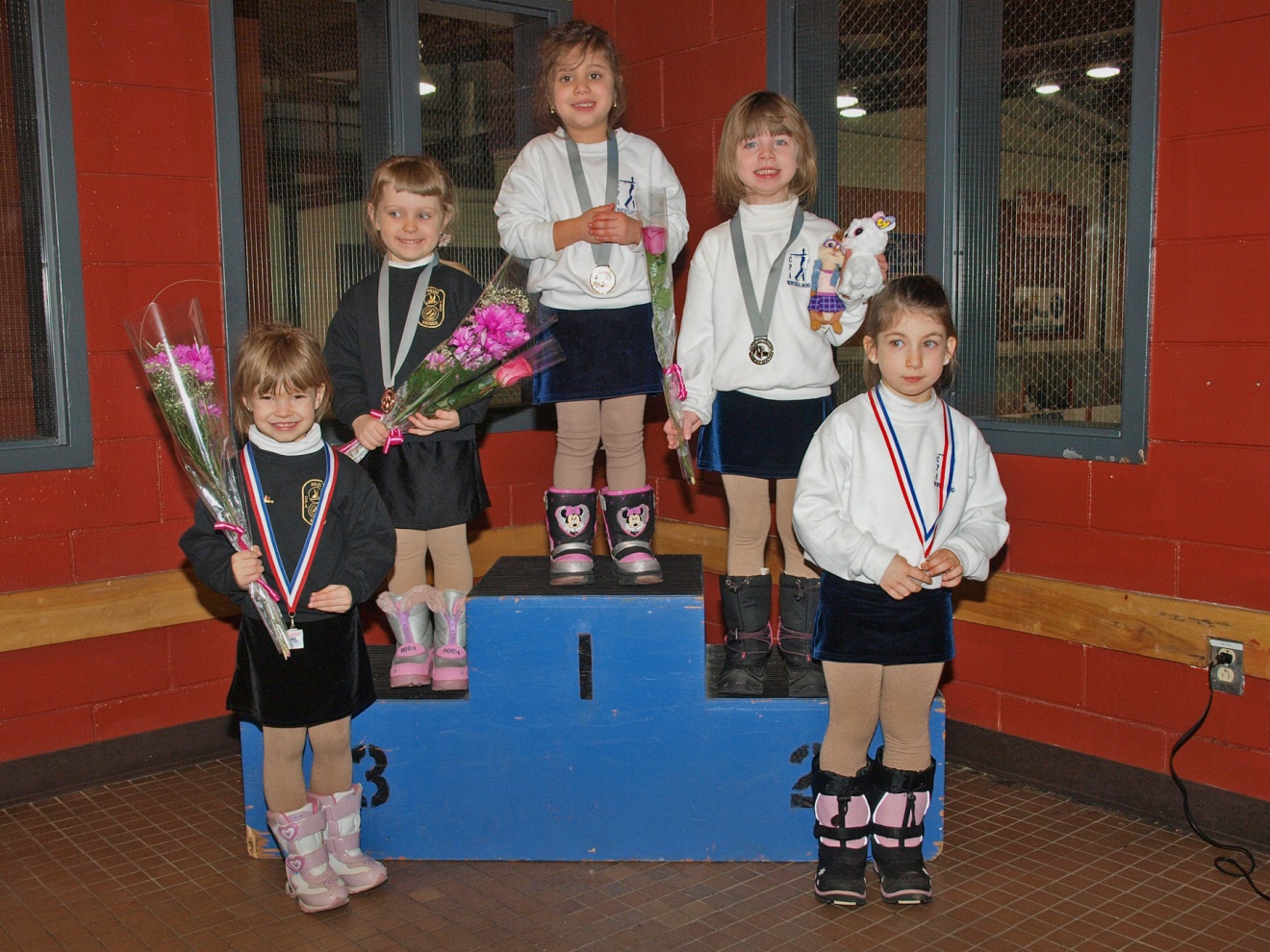 Groupe 1
Mélisssa Pangia
Adriana Leroux
Eva Cucovici
Mes Premiers Jeux 2013Patinage Bourassa
Étape1 Dames
Groupe 2
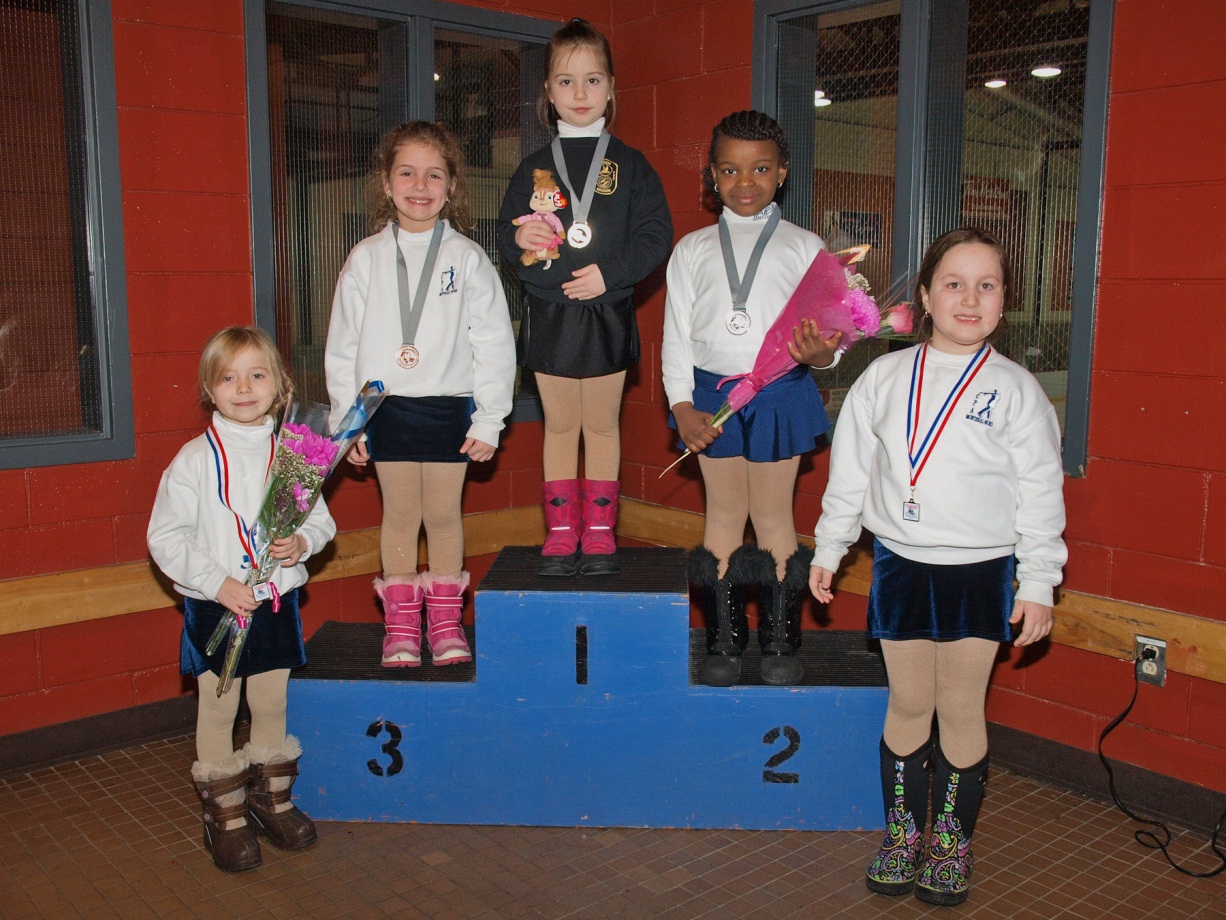 Anissa Bashir Sherif
Aureli Ansah JN-François
Simona Montanaro
Mes Premiers Jeux 2013Patinage Bourassa
Étape1 Dames
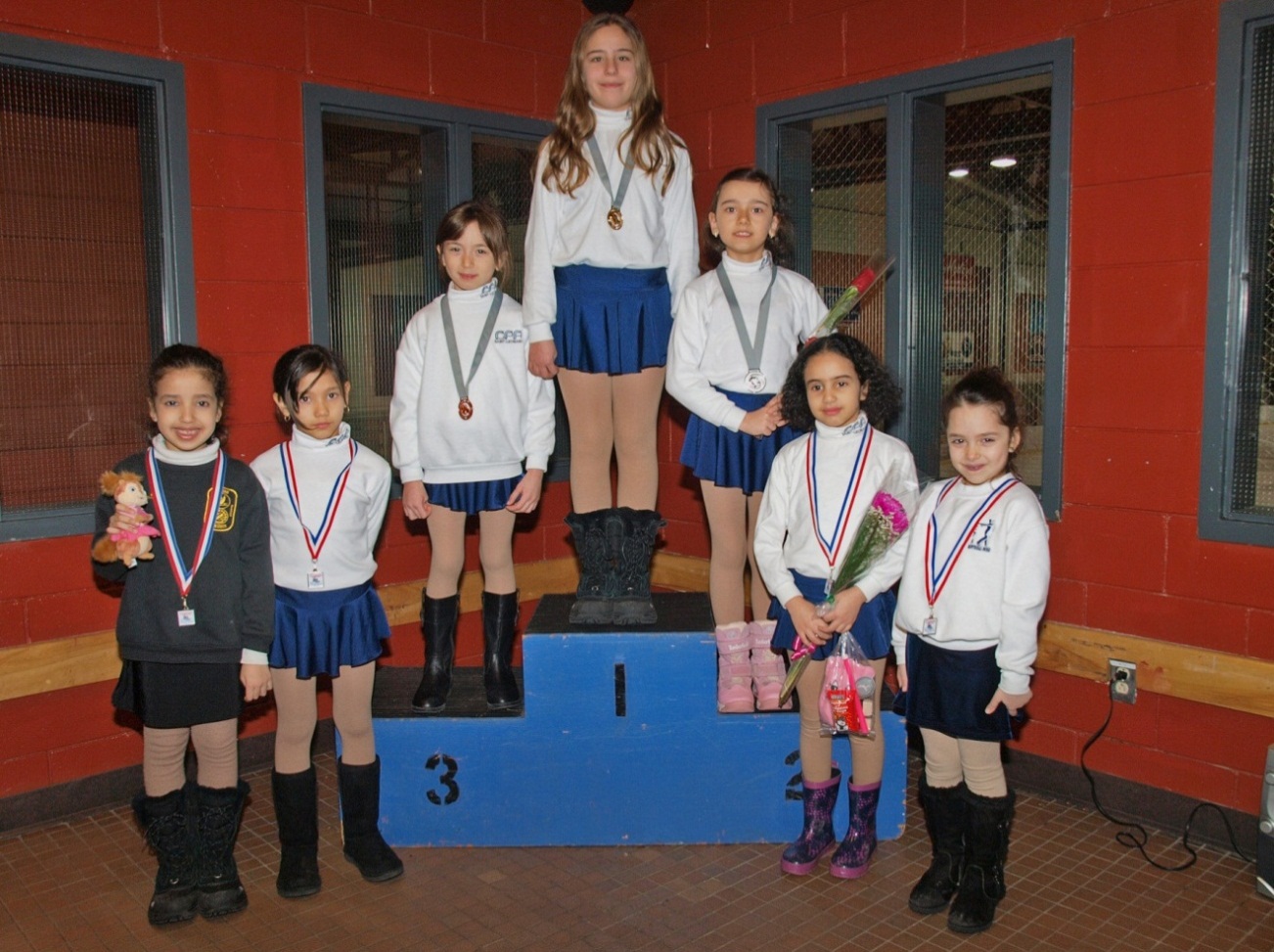 Groupe
 3
Julia Geraci
Alexia Medesan
Emilia Scozzari
Mes Premiers Jeux 2013Patinage Bourassa
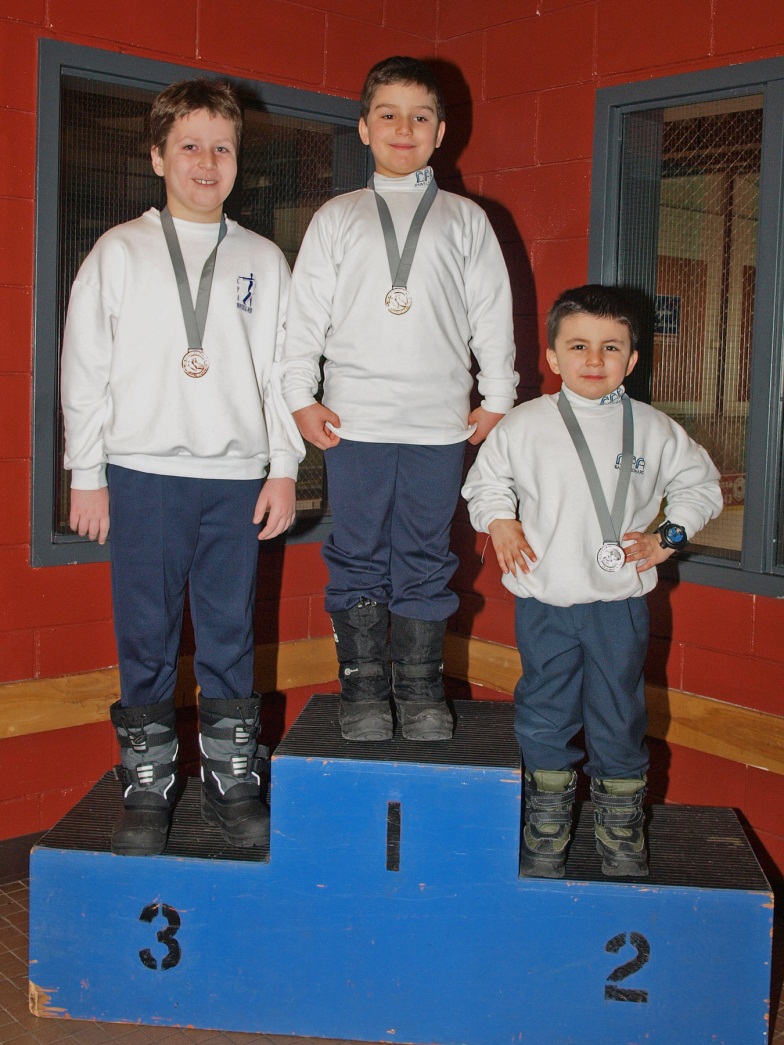 Mess
ieur
s
Étape1
Idir Ouerdane
Adriano Funiciello
Guliano Mazzariello
Mes Premiers Jeux 2013Patinage Bourassa
Étape2 Dames
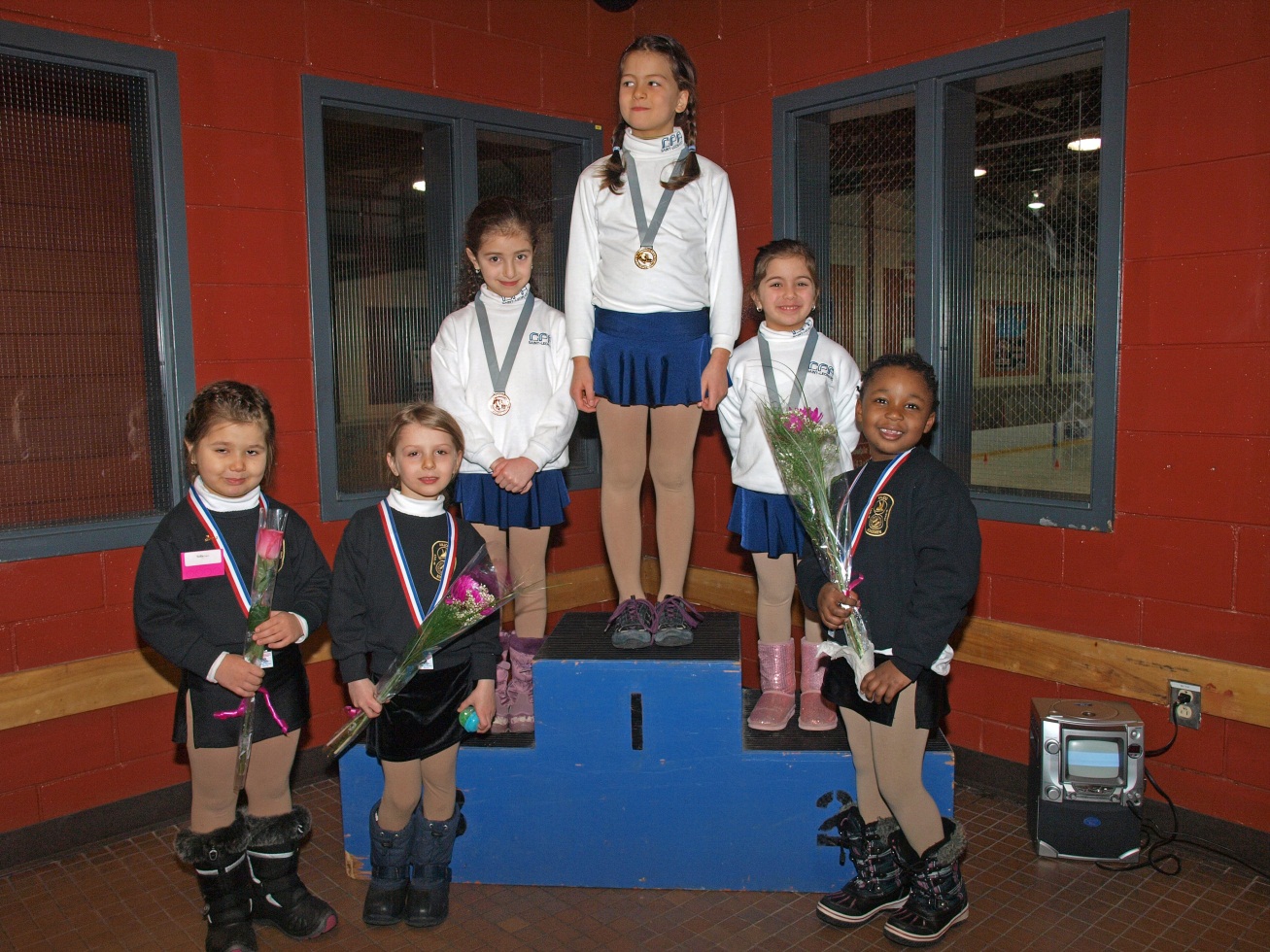 Groupe 1
Sofia Safsaf
Emma Lo Vetere
Jana Nasreddine
Mes Premiers Jeux 2013Patinage Bourassa
Étape 
2 

Dames
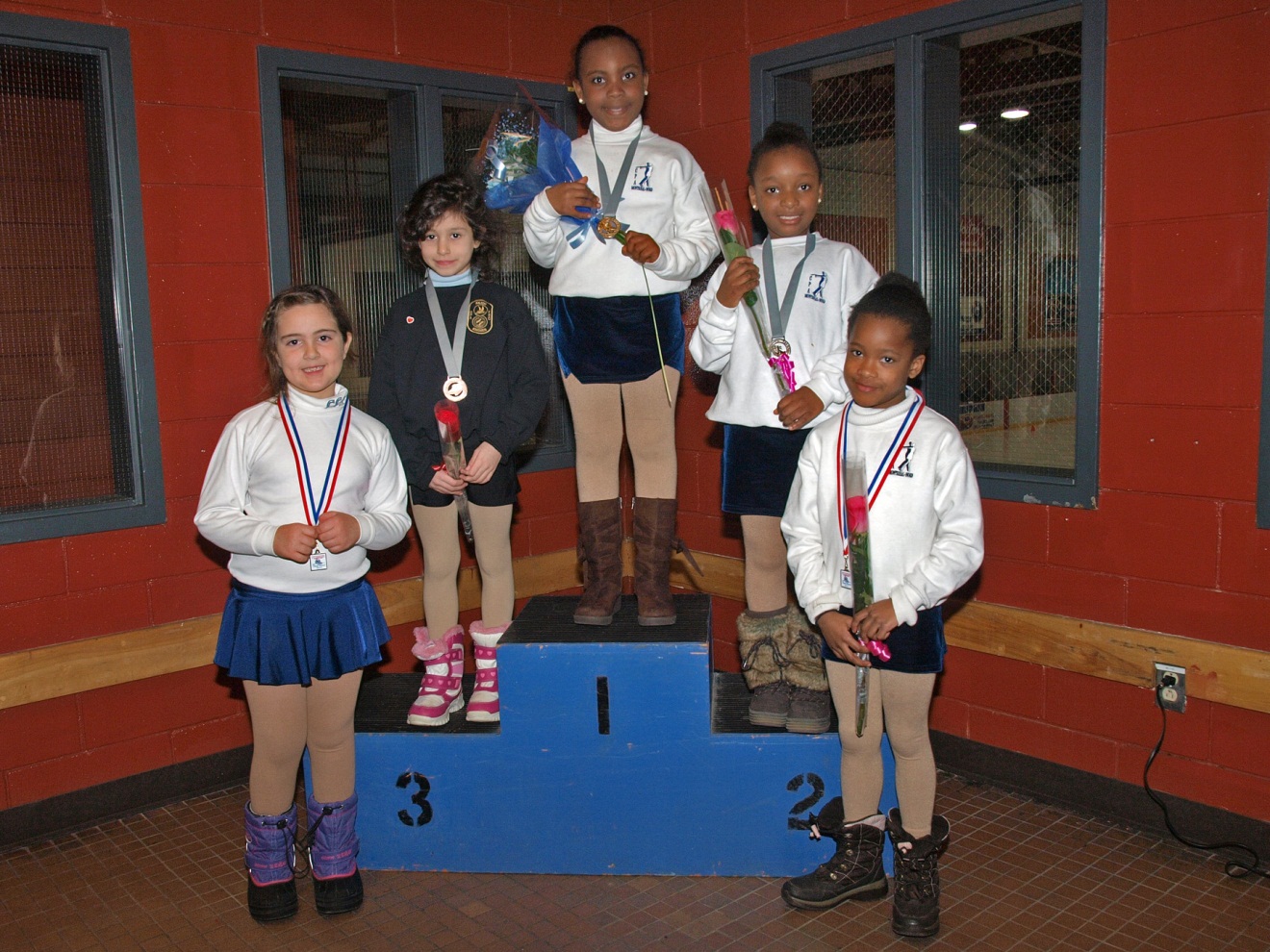 Groupe 2
Leggee-Ann Pierre-Fils
Kesha Deriva
Racha-Zhore Benhassine
Mes Premiers Jeux 2013Patinage Bourassa
Étape2 Dames
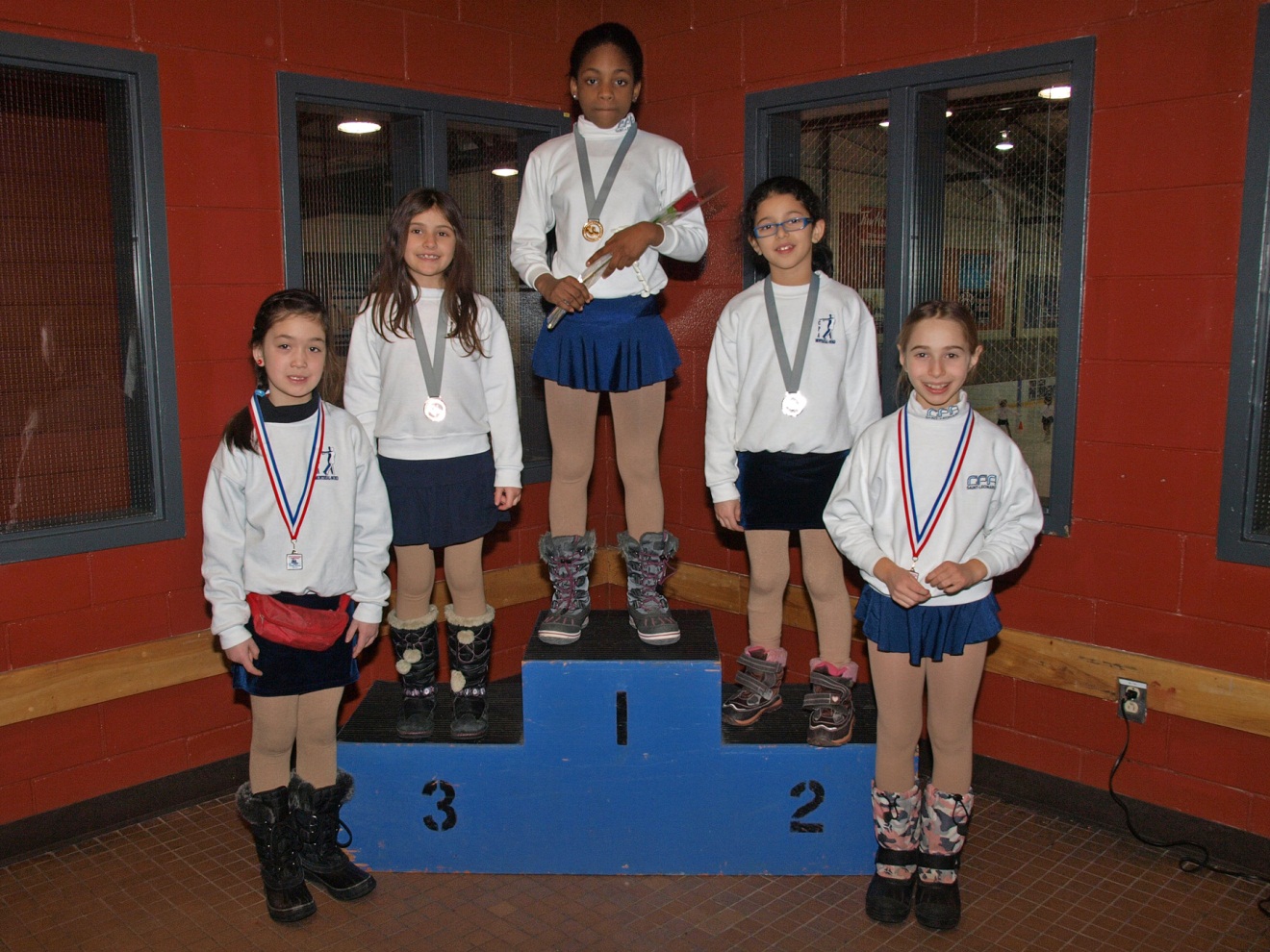 Groupe 3
Maheva Charles
Nourhane Benmoussa
Analisa Mone
Mes Premiers Jeux 2013Patinage Bourassa
Messieurs
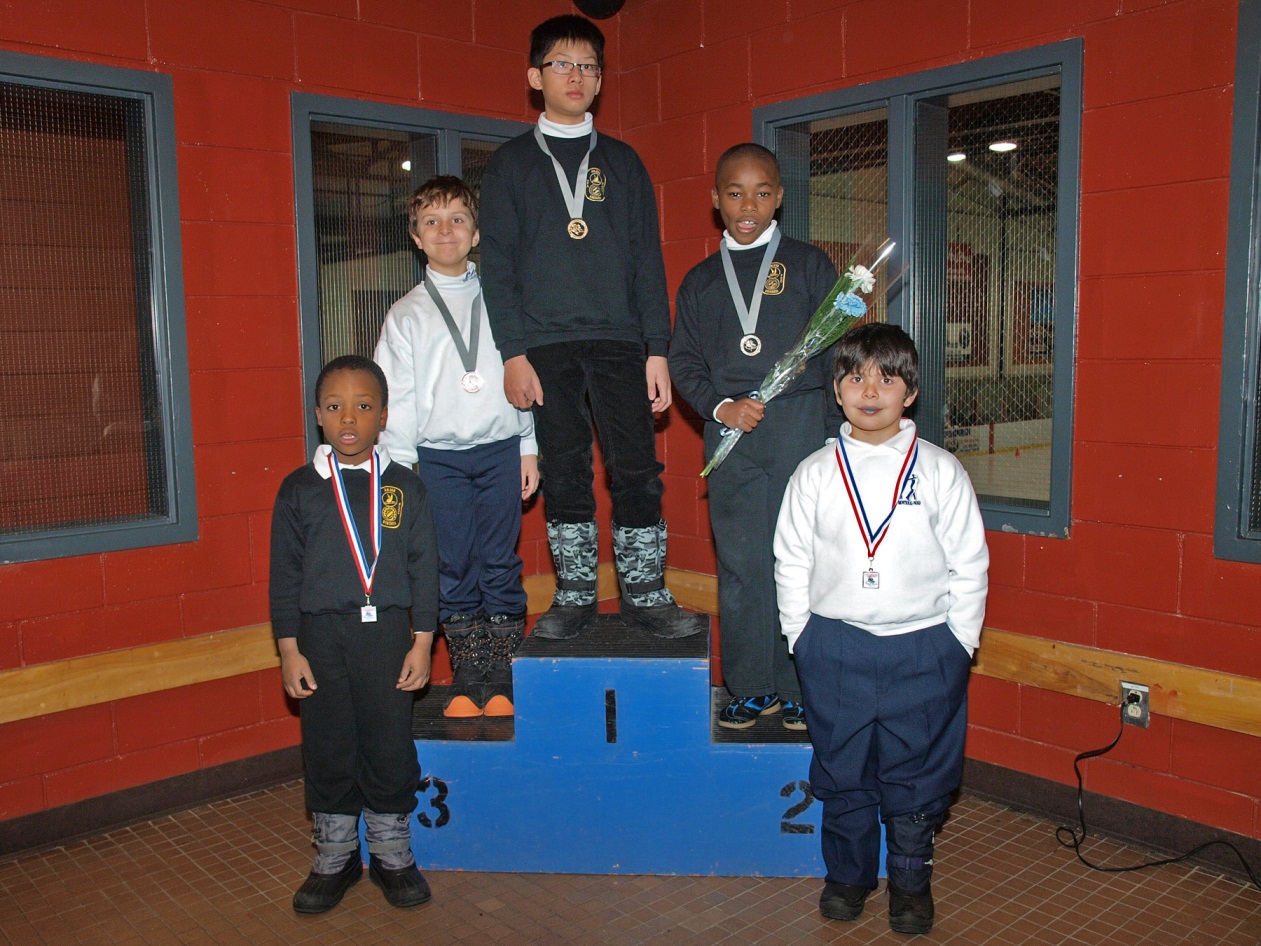 Étape 2
Kevin Khang Giang
Sébastien Montinor
Mattia Canale
Mes Premiers Jeux 2013Patinage Bourassa
Étape3 Dames
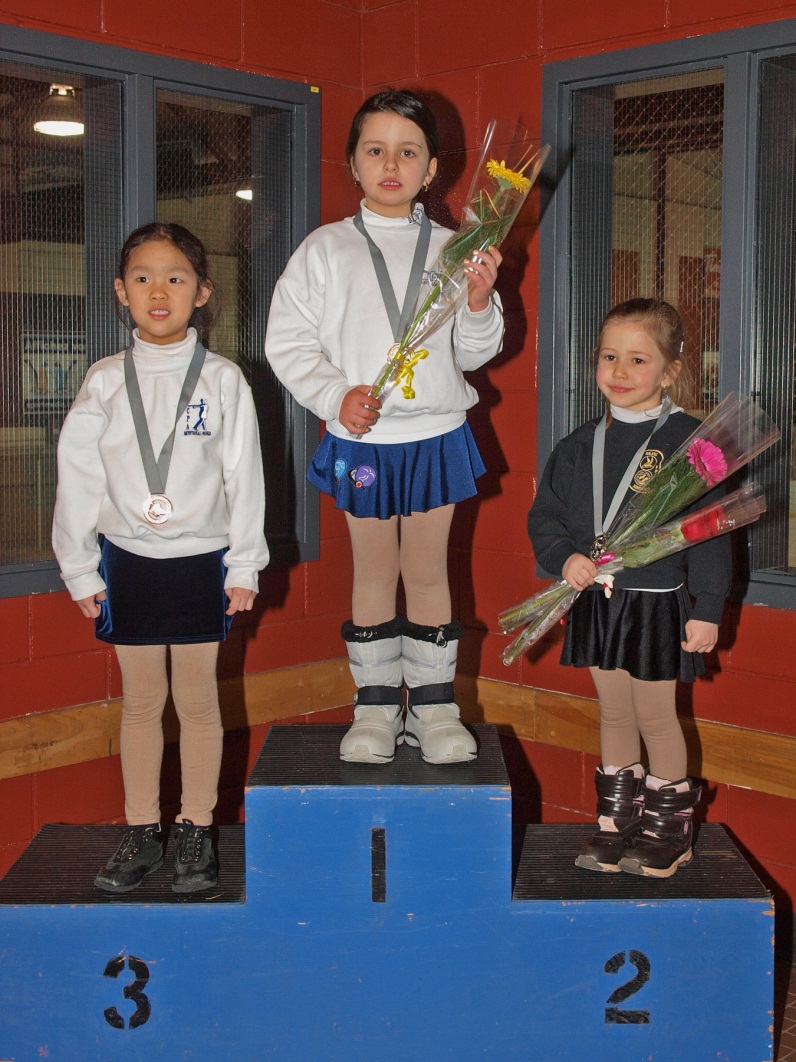 Groupe 1
Sofia Paterno
Lyna Ben Habouche
Maika Nguyen
Mes Premiers Jeux 2013Patinage Bourassa
Étape3 Dames
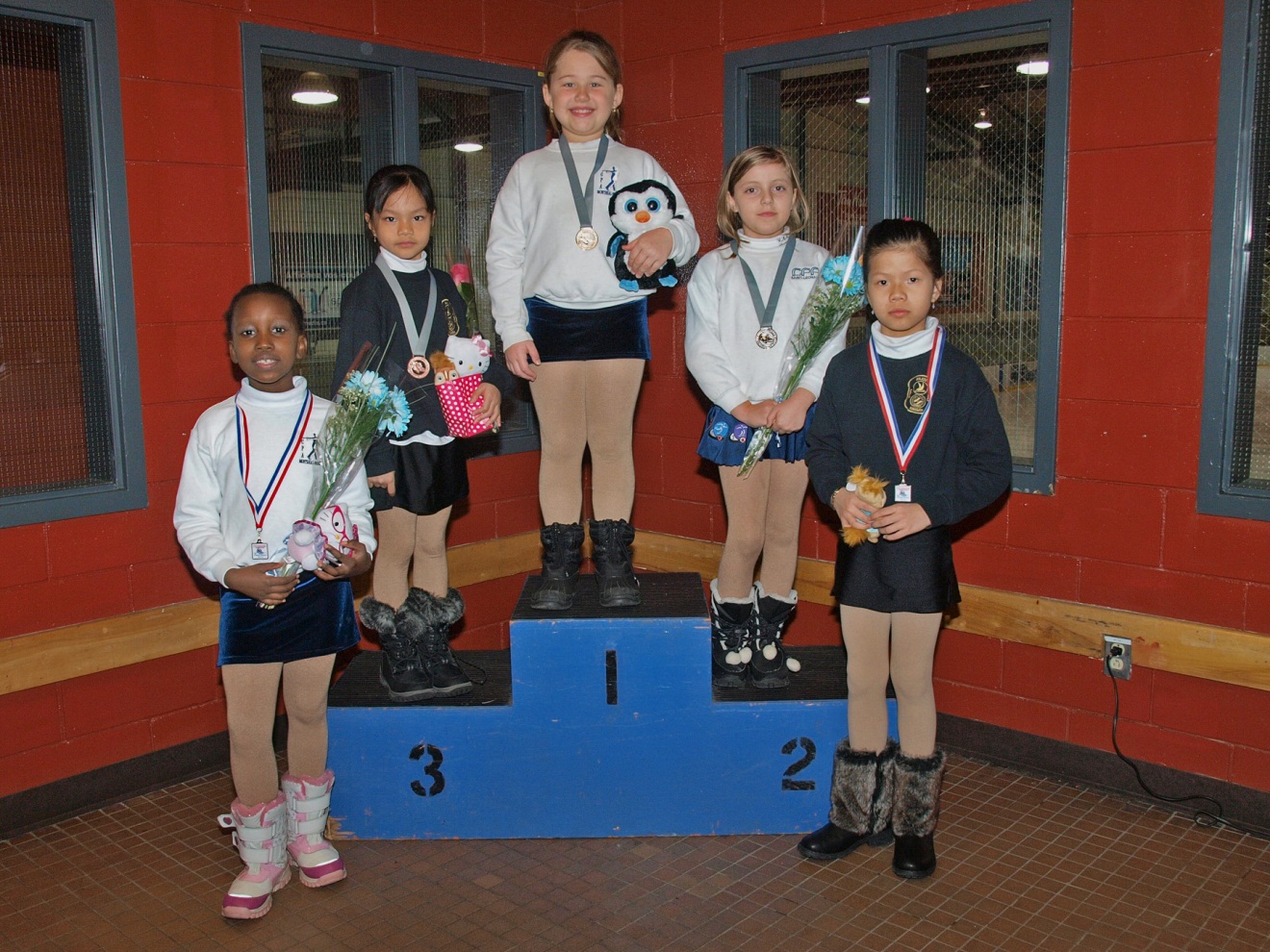 Groupe 2
Karina Bucci
Olivia Fry
Elizabeth Amira Sop
Mes Premiers Jeux 2013Patinage Bourassa
Étape3 Dames
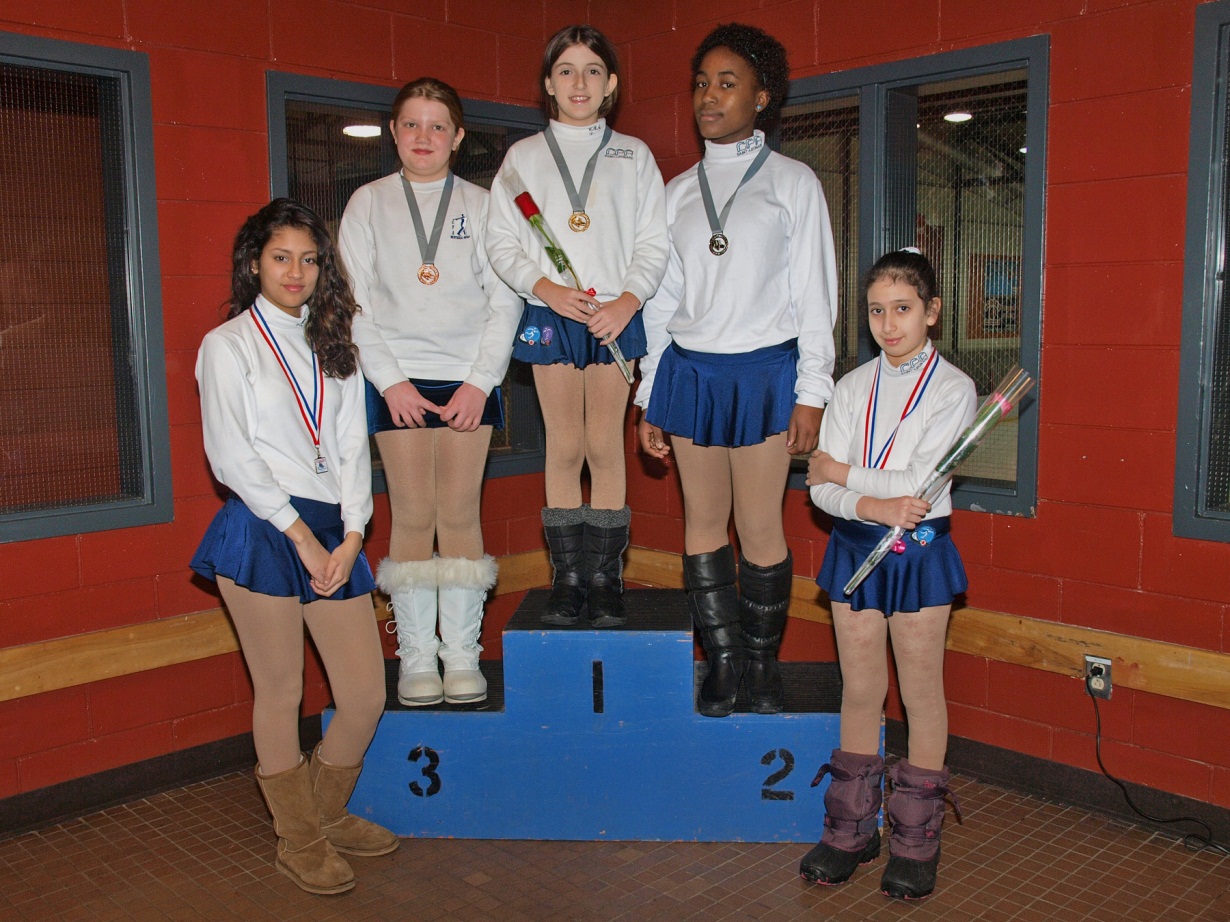 Groupe 3
Vanessa Fry
Nouchy Beaubrun
Sarah Laroque-Poirier
Mes Premiers Jeux 2013Patinage Bourassa
Messieurs
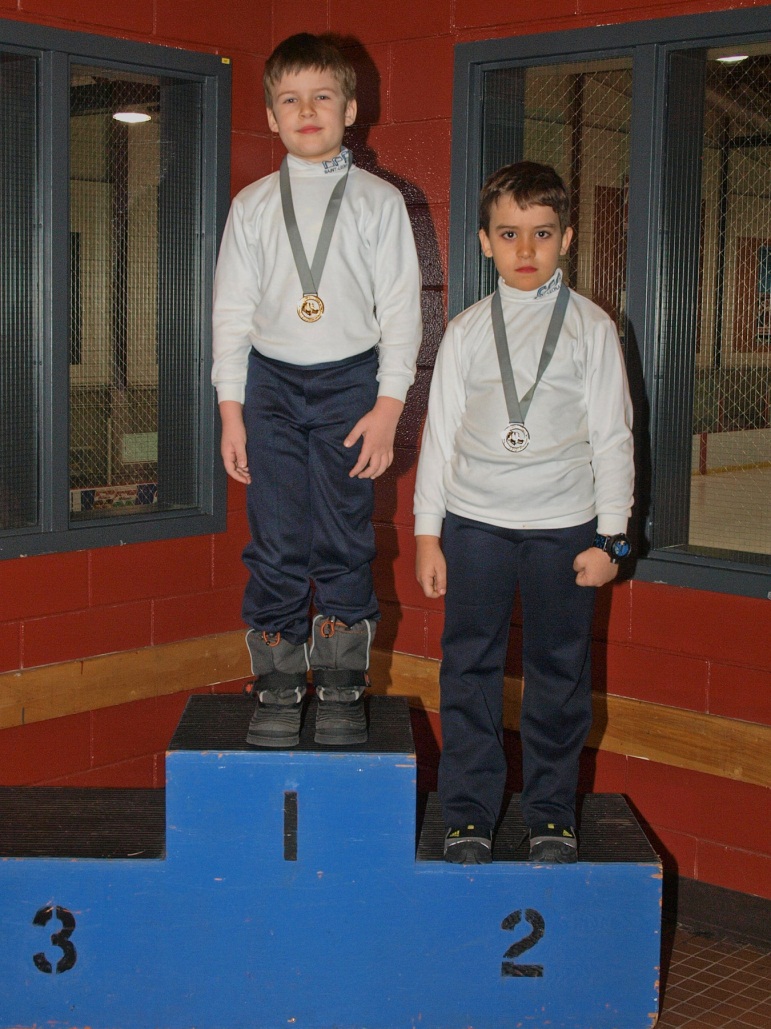 Étape3
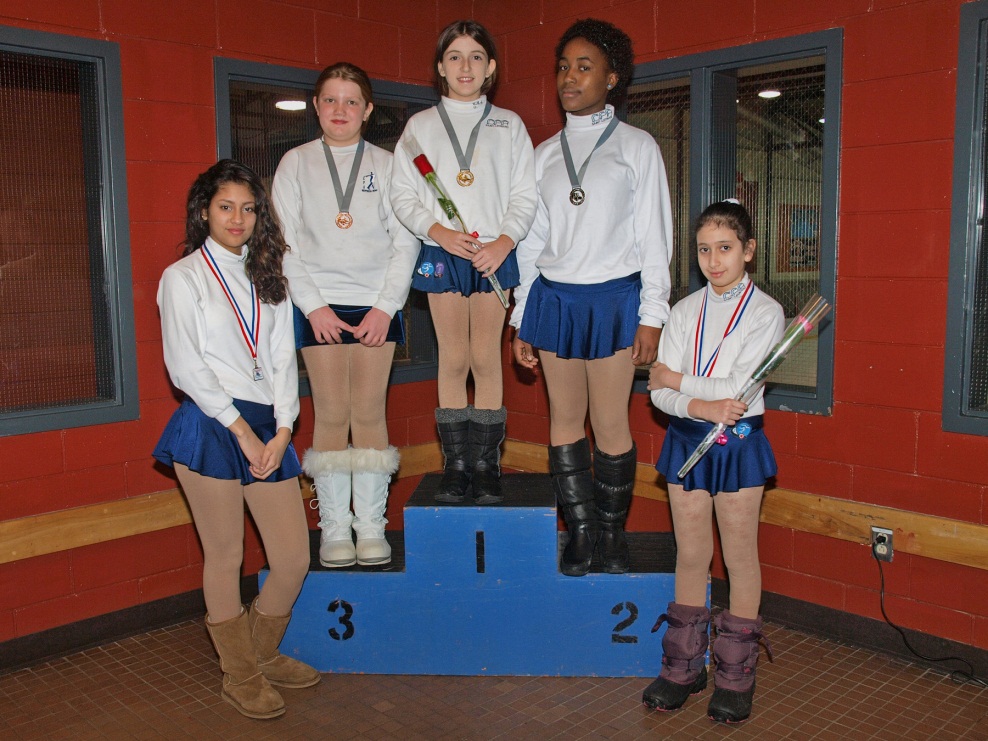 Alex Rusu
Krim Gargouri